Latin Roots Art Book
Write ann and enn at the top of the page, fairly large, but leaving enough room for picture and five examples

Examples:
Anniversary
Annual                                        Meaning:  year or yearly
Millennium
Centennial
Perennial
CCSS.ELA-Literacy.L.7.4.B

 Use common, grade appropriate Greek or Latin affixes and roots as clues to the meaning of a word
Welcome Homeroom!!!!
Wishing you an amazing day!!!!
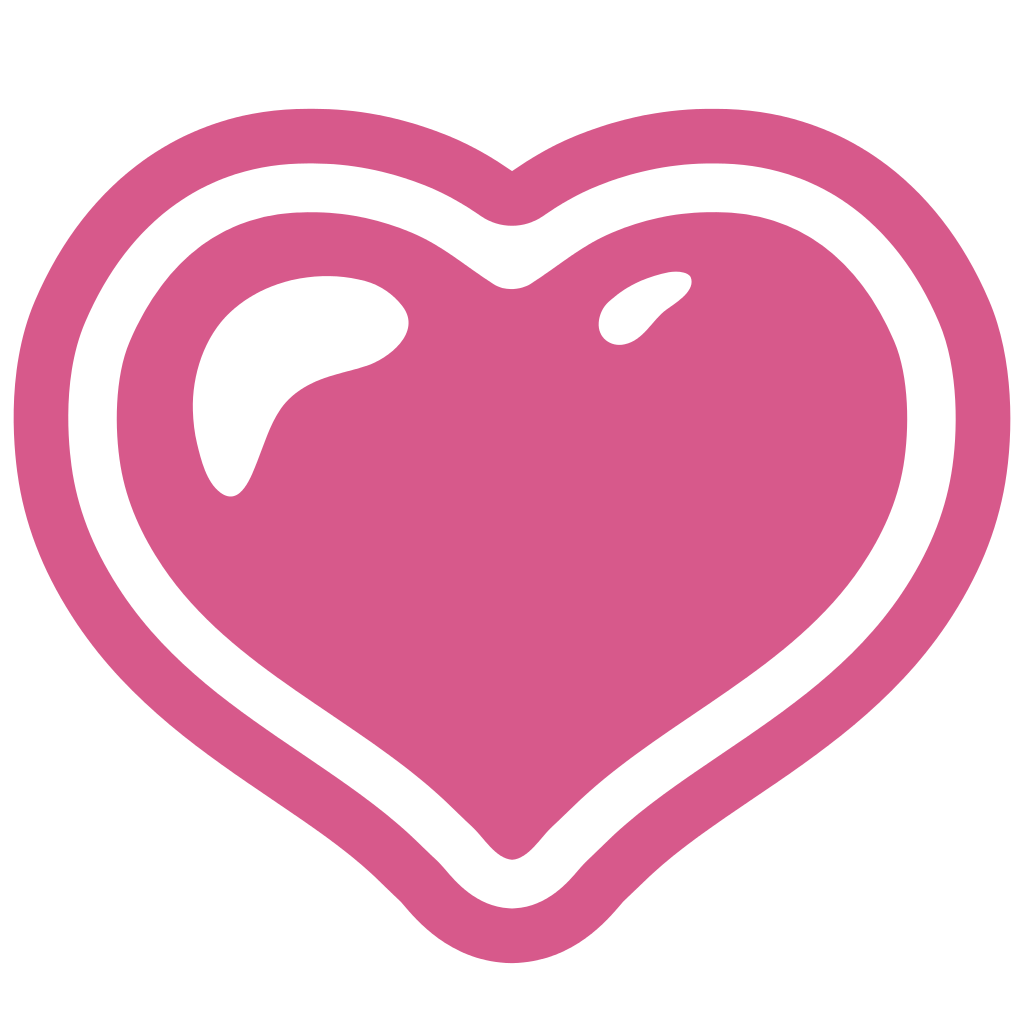